Knowledge Organiser – Henry VIII & his ministers
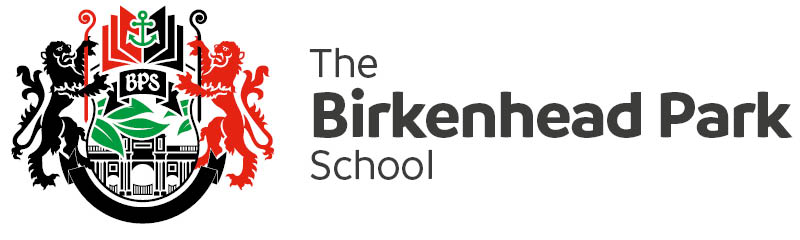 Key Words
Key Events
Key Individuals